Optimal Transport Based Distributionally Robust Optimization 

Jose H. Blanchet
Stanford University

Support from Air Force Office of Scientific Research under award FA9550-20-1-0397 and from NSF is gratefully acknowledged.
General Goal
Distributionally robust optimization via optimal transport: an effective tool to quantify and mitigate
model errors


Model error is essential in finance and insurance:

Portfolio choice  Past and future environments differ / non-stationarities.

ML in general  Out-of-sample performance / generalization.
Question: Is Your Portfolio Selection Policy Efficient?
In-efficient (Out-of-Sample) Frontier
What drives inefficiencies?

How to address inefficiencies?
Return
Theoretical Efficient Frontier
Return
Risk
Risk
Motivating Example – Portfolio Selection 101
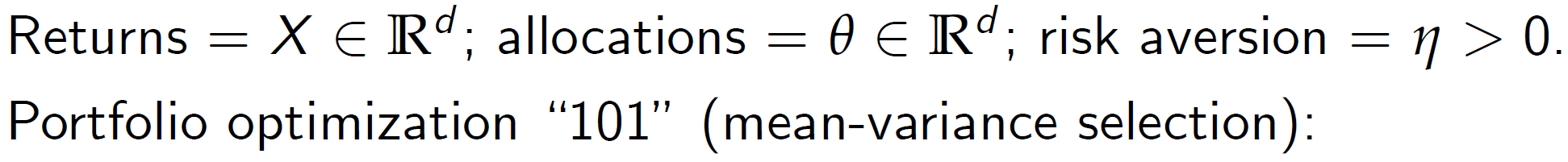 Efficient Frontier
Population version:
r (return)
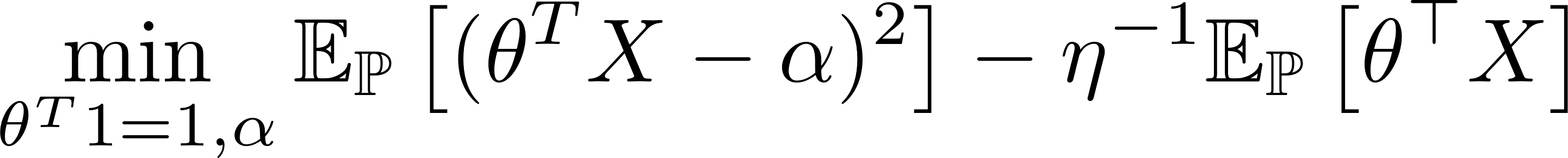 where          Population distribution.
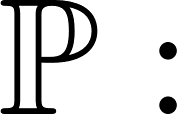 As you change risk aversion
coefficient you move along 
efficient frontier
σ (stdv)
4
Data Driven – Portfolio Selection 101
Data-Driven Version：
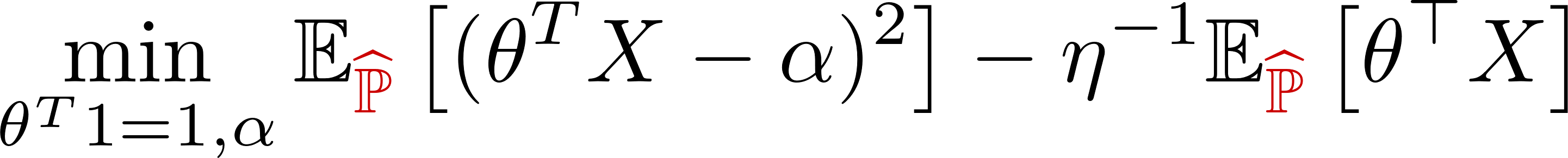 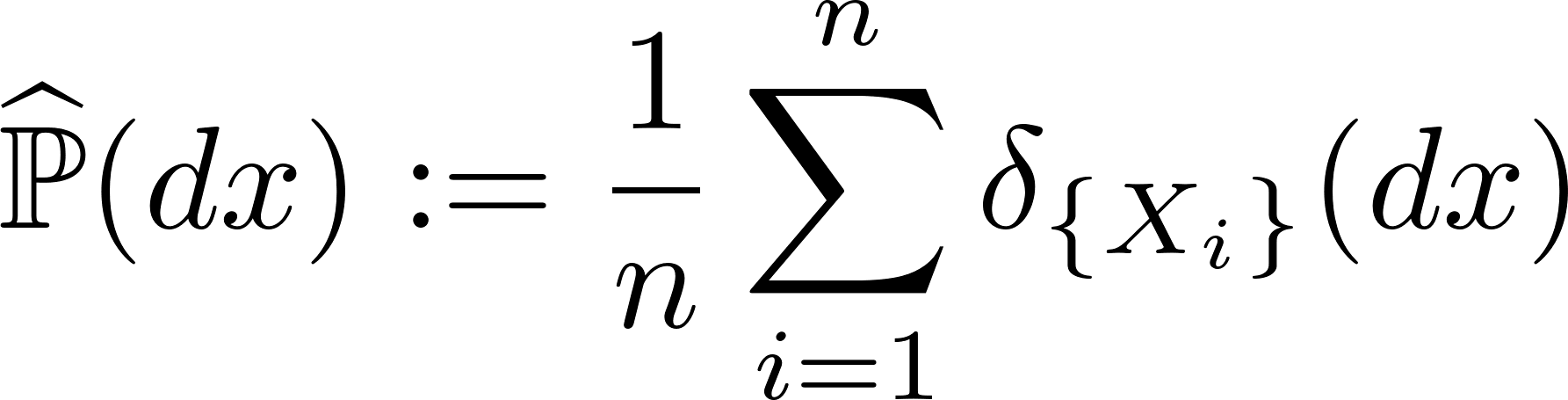 where                                     is empirical measure.
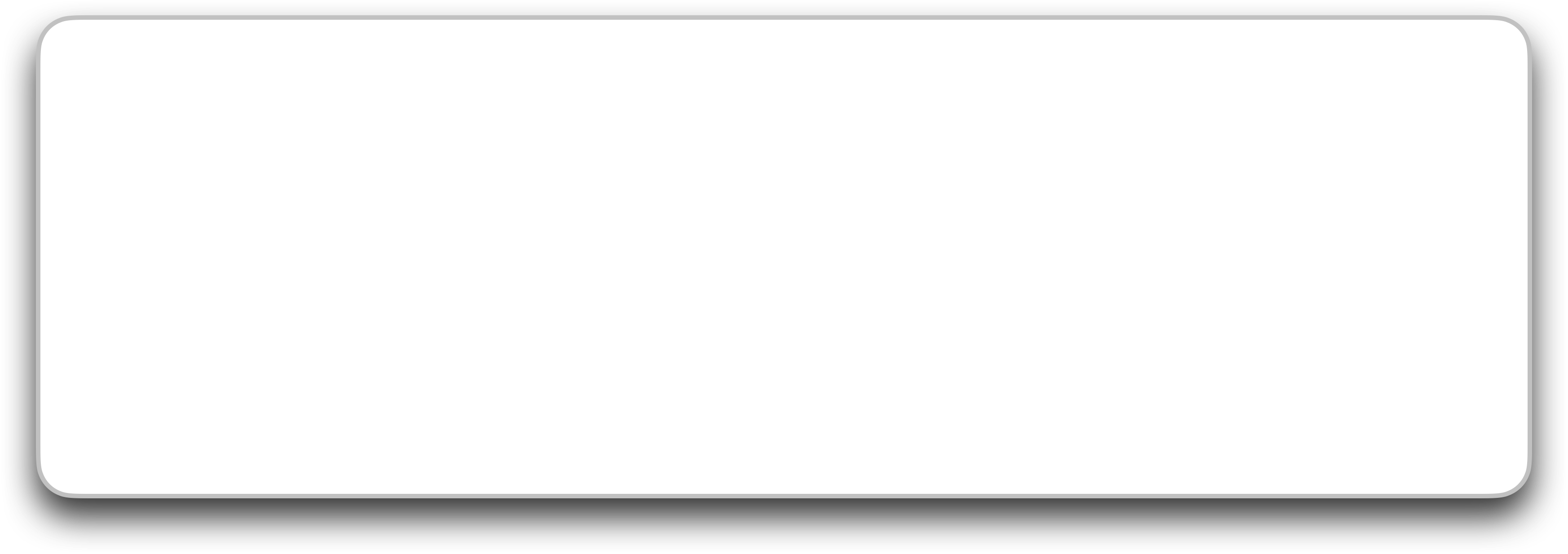 You can do fancier utilities… the story doesn’t change.
We did the following experiment.
5
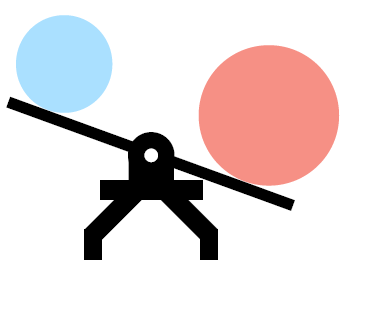 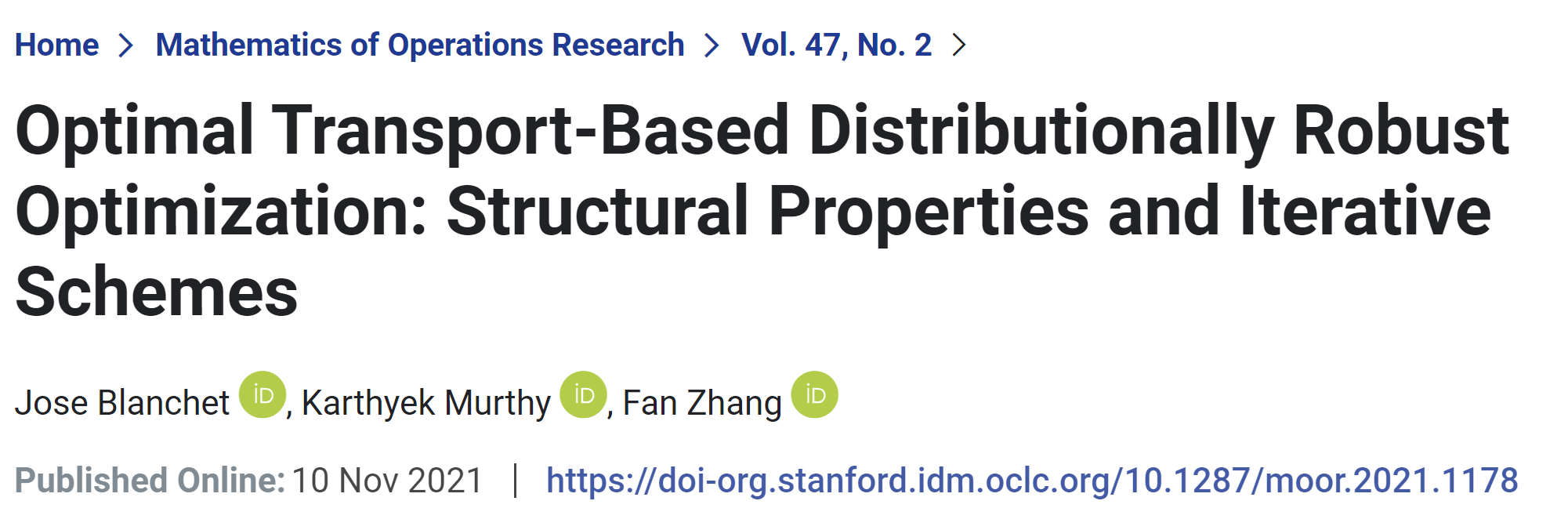 Monthly data for 10 years on 20 randomly selected S&P 500 stocks from 01/90-01/2000.
 We compute a standard mean-variance portfolio selection.
 We apply the strategy in future months – 2000-2017.
 Compute mean return and standard deviation empirically out-of-sample.
 We repeat the experiment 100 times – keeping the same time window (randomizing over the choice of 20 stocks).
5/18/2023
6
What Theory Predicts…
In-Sample Performance
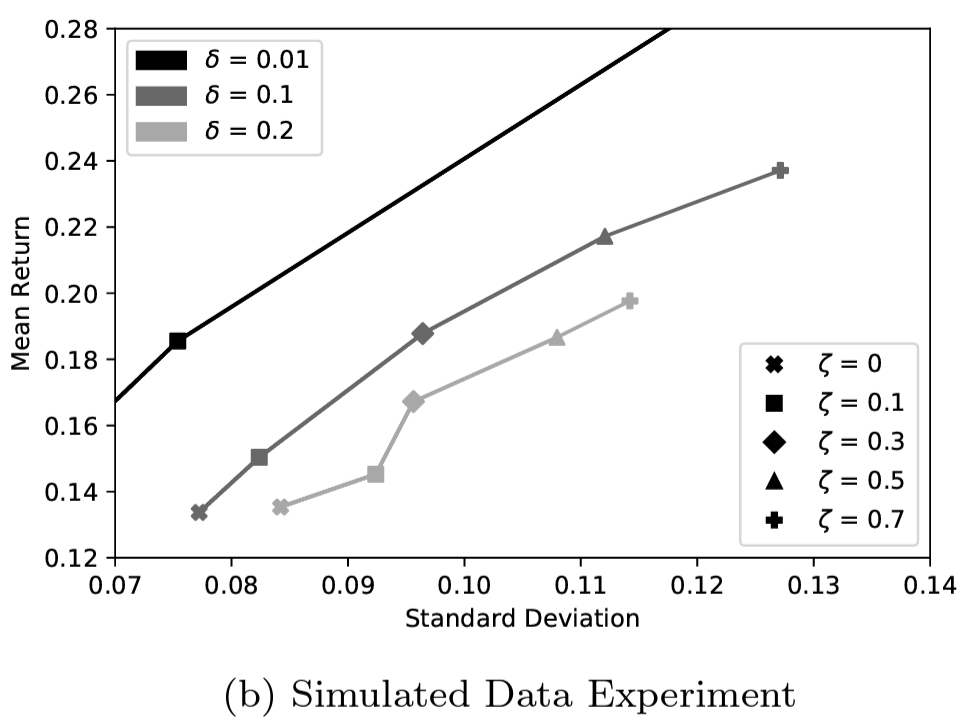 Theoretical Efficient Frontier
r (return)
σ (stdv)
What Really Happens Out-of-Sample…
Out-of-Sample Performance
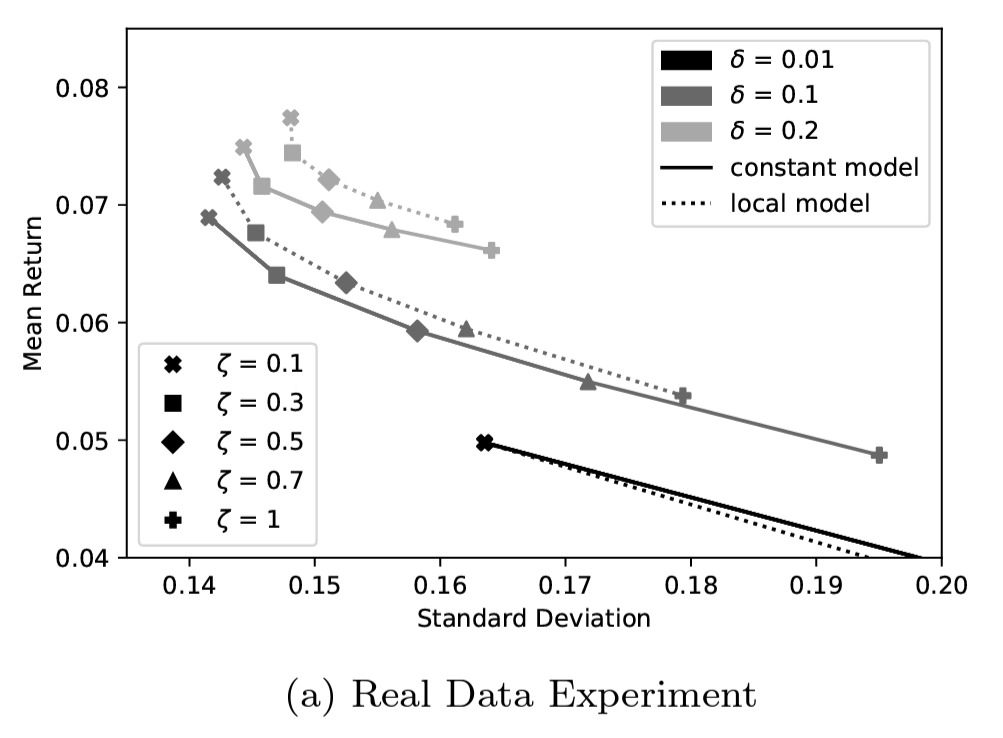 Model Risk vs Mean Return
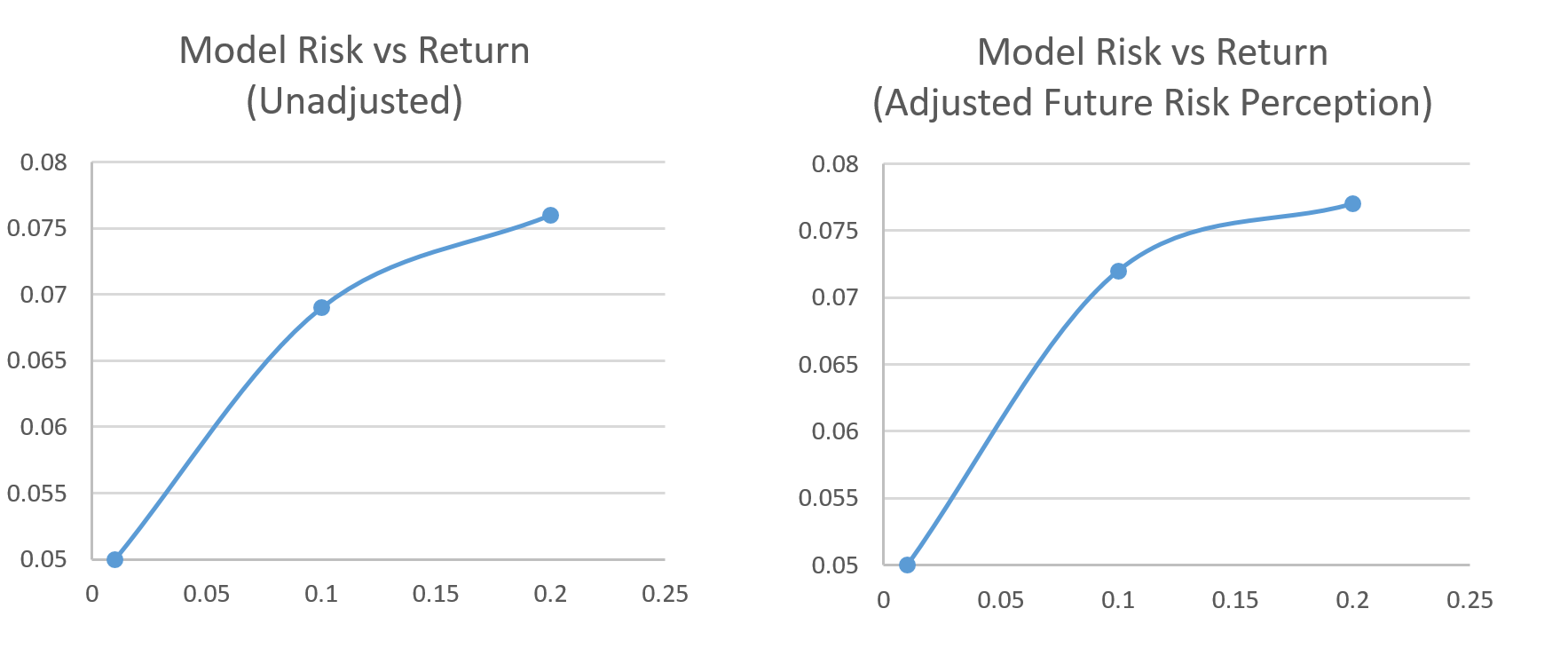 Example suggests that model error can “flip” desirable economic stylized features


Rest of the talk is about how we model misspecification + how we use these models to produce these plots
10
Approach: Distributionally Robust Decision Making
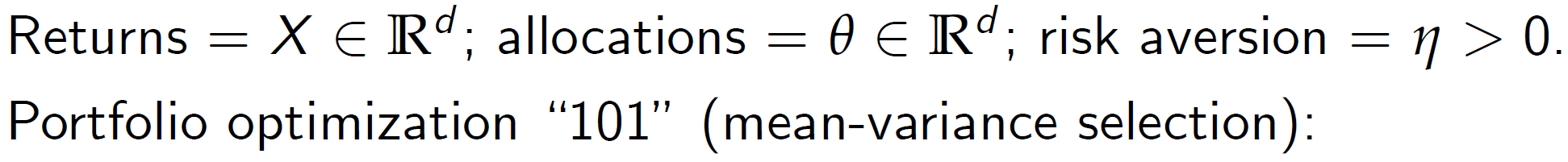 Data-driven version:
Population version:
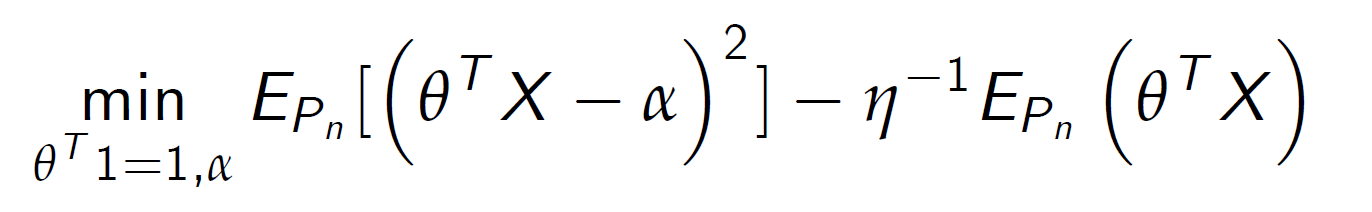 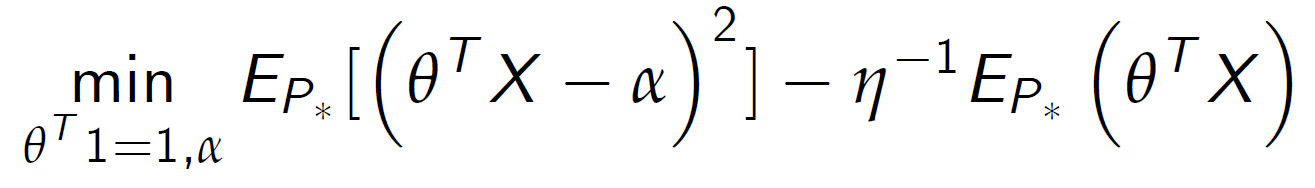 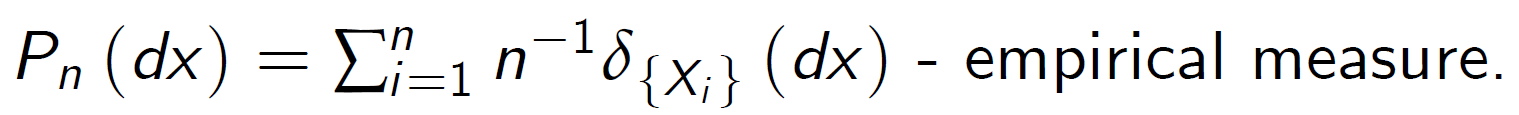 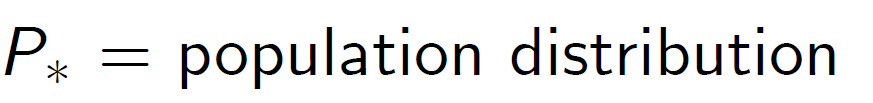 DRO (Distributionally Robust Optimization) version  this is what we do:
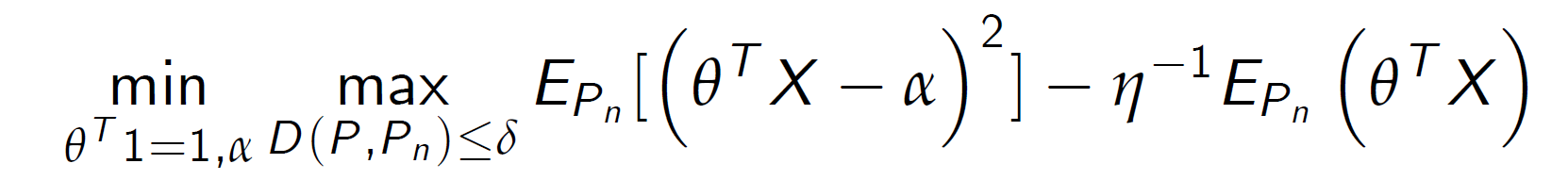 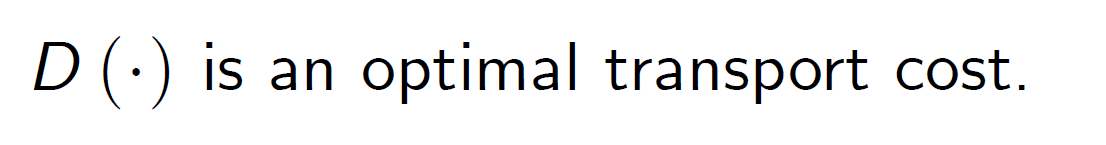 Natural Questions / Agenda
Why optimal transport / intuition?

The choice of  δ?

Statistical guarantees?

How to choose the transportation cost?

Are these problems tractable?

Is there a value of the game (i.e. min-max = max-min)?

Beyond? (Non-parametric prediction?)
Natural Questions / Agenda
Why optimal transport / intuition?

The choice of  δ?

Statistical guarantees?

How to choose the transportation cost?

Are these problems tractable?

Is there a value of the game (i.e. min-max = max-min)?

Beyond? (Non-parametric prediction?)
Keep portfolio optimization in mind to simplify discussion, but most of what we discuss applies to:
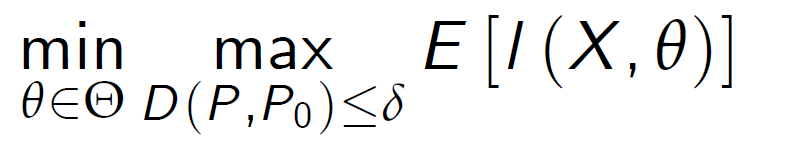 Why optimal transport?
Two natural ways to model changes in distributions  

A) The likelihood or observing X is corrupted / perturbed. 

B) Contamination of outcomes (i.e. X is corrupted / perturbed to   X+∆).

Traditionally A) and B) are seen as different mechanisms.
Why optimal transport?
Approach A) – Divergence:   Dupuis, James & Peterson '00; Hansen & Sargent '01, '08; Nilim & El Ghaoui '02, '03; Iyengar '05; A. Ben-Tal, L. El Ghaoui, & A. Nemirovski '09; Bertsimas & Sim '04; Bertsimas, Brown, Caramanis '13; Lim & Shanthikumar '04; Lam '13, '17; Csiszár & Breuer '13; Jiang & Guan '12; Hu & Hong '13; Wang, Glynn & Ye '14; Bayrakskan & Love '15; Duchi, Glynn & Namkoong '16; Bertsimas, Gupta & Kallus '13…

Approach B) – Wasserstein: Scarf '58; Hampel '73; Huber '81; Pflug & Wozabal '07; Mehrotra & Zhang '14; Esfahani & Kuhn '15; Blanchet & Murthy '16; Gao & Kleywegt '16; Duchi & Namkoong '17.
Two natural ways to model changes in distributions  

A) The likelihood or observing X is corrupted / perturbed. 

B) Contamination of outcomes (i.e. X is corrupted / perturbed to   X+∆).

Traditionally A) and B) are seen as different mechanisms.
Why optimal transport?
Approach A) – Divergence:   Dupuis, James & Peterson '00; Hansen & Sargent '01, '08; Nilim & El Ghaoui '02, '03; Iyengar '05; A. Ben-Tal, L. El Ghaoui, & A. Nemirovski '09; Bertsimas & Sim '04; Bertsimas, Brown, Caramanis '13; Lim & Shanthikumar '04; Lam '13, '17; Csiszár & Breuer '13; Jiang & Guan '12; Hu & Hong '13; Wang, Glynn & Ye '14; Bayrakskan & Love '15; Duchi, Glynn & Namkoong '16; Bertsimas, Gupta & Kallus '13…

Approach B) – Wasserstein: Scarf '58; Hampel '73; Huber '81; Pflug & Wozabal '07; Mehrotra & Zhang '14; Esfahani & Kuhn '15; Blanchet & Murthy '16; Gao & Kleywegt '16; Duchi & Namkoong '17.
Two natural ways to model changes in distributions  

A) The likelihood or observing X is corrupted / perturbed. 

B) Contamination of outcomes (i.e. X is corrupted / perturbed to   X+∆).

Traditionally A) and B) are seen as different mechanisms.


But both can be seen as a particular case of optimal transport.
Optimal Transport
c(y,x ) = transportation cost function
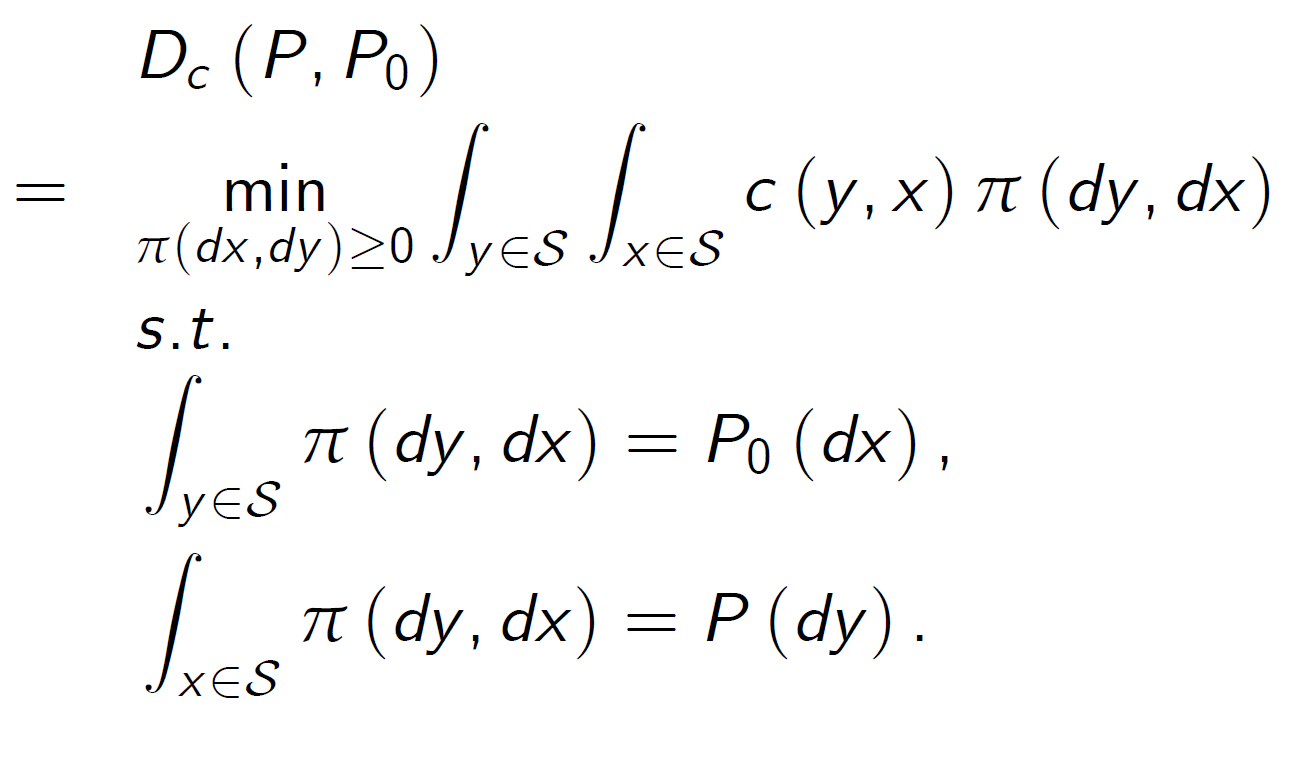 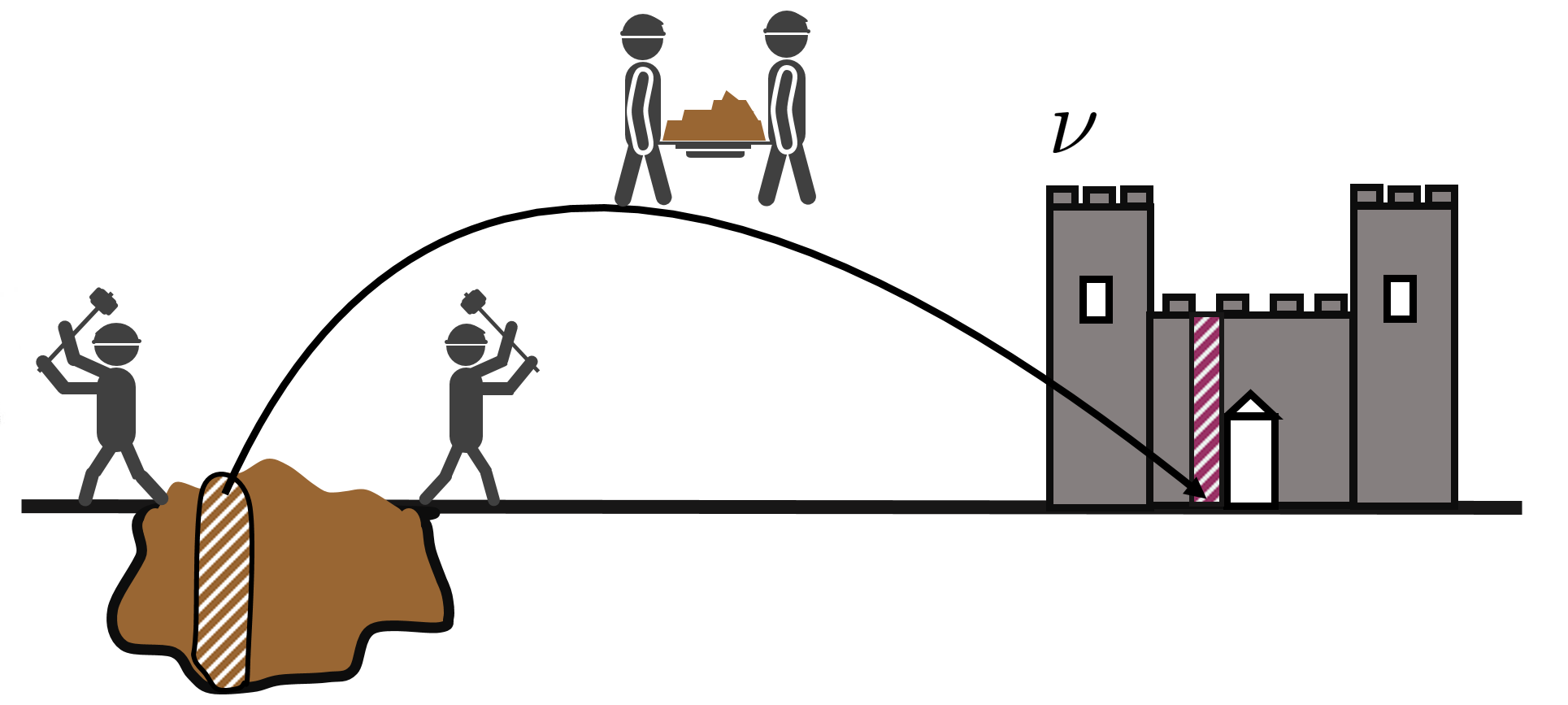 - Linear programming problem (Monge-Kantorovich)
Strong duality holds in great generality (lower semi-continuous non-negative c(.) in Polish spaces) 
See e.g. Villani (2003).
Optimal Transport DRO Duality
Dual Optimal Transport DRO:
Primal Optimal Transport DRO:
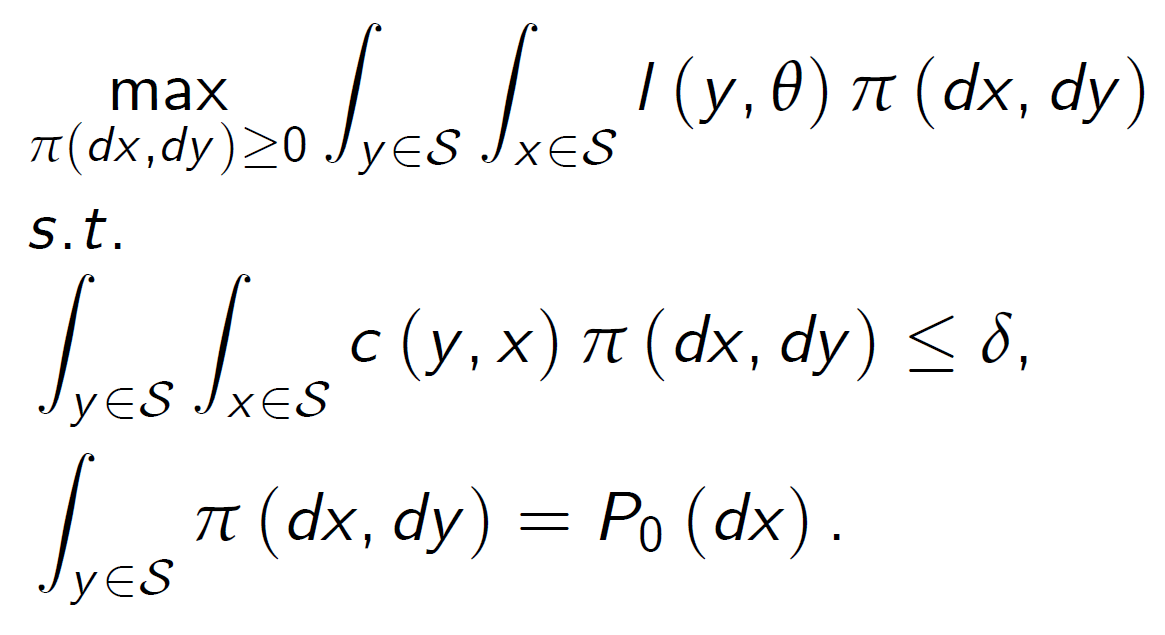 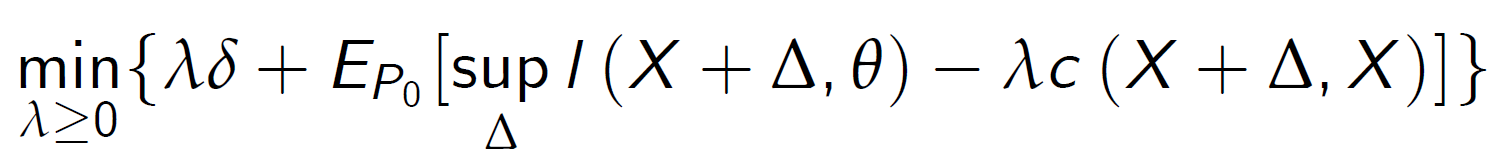 Another linear programming problem
Strong duality holds at the same level of generality – B. & Murthy ’19 MOR https://pubsonline.informs.org/doi/10.1287/moor.2018.0936
c(.) non-negative, lower semicontinuous (possibility infinity) – l(.) integrable under P0
Optimal Transport DRO Formulations
Dual Optimal Transport DRO:
Primal Optimal Transport DRO:
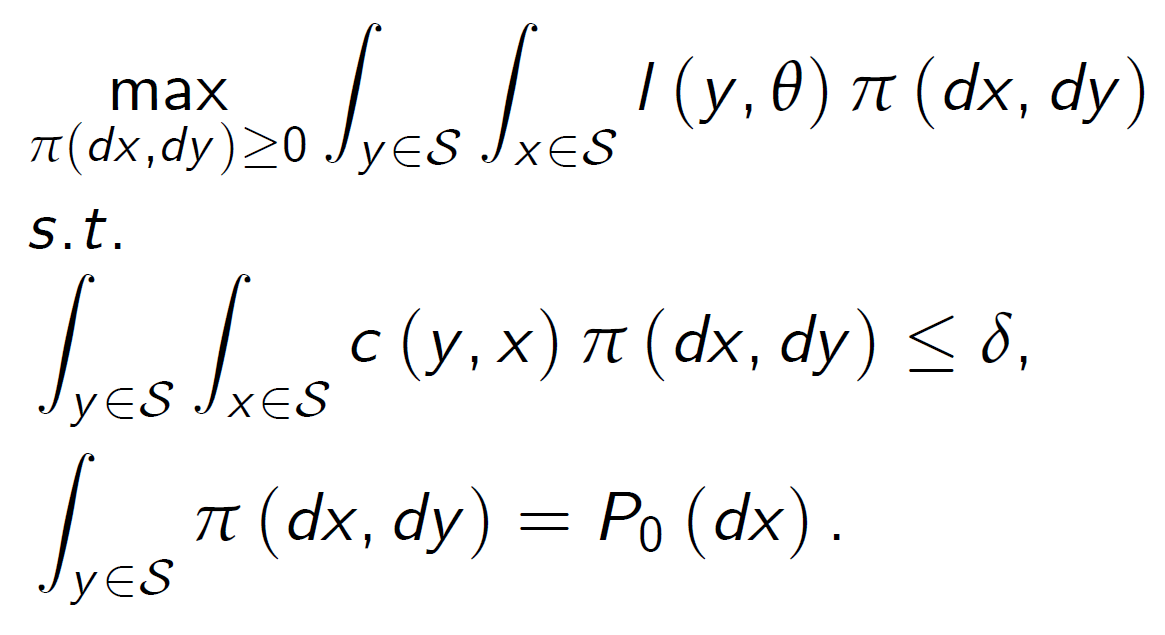 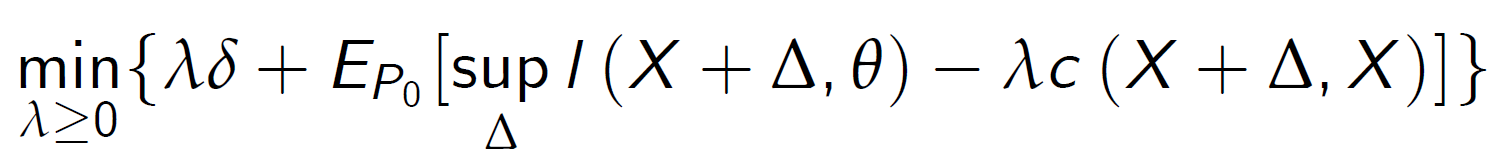 Recover Wasserstein DRO if:
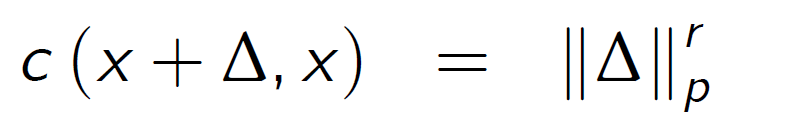 Another linear programming problem
Strong duality holds at the same level of generality – B. & Murthy ’19 MOR https://pubsonline.informs.org/doi/10.1287/moor.2018.0936
c(.) non-negative, lower semicontinuous (possibility infinity) – l(.) integrable under P0
Optimal Transport DRO Formulations
Dual Optimal Transport DRO:
Primal Optimal Transport DRO:
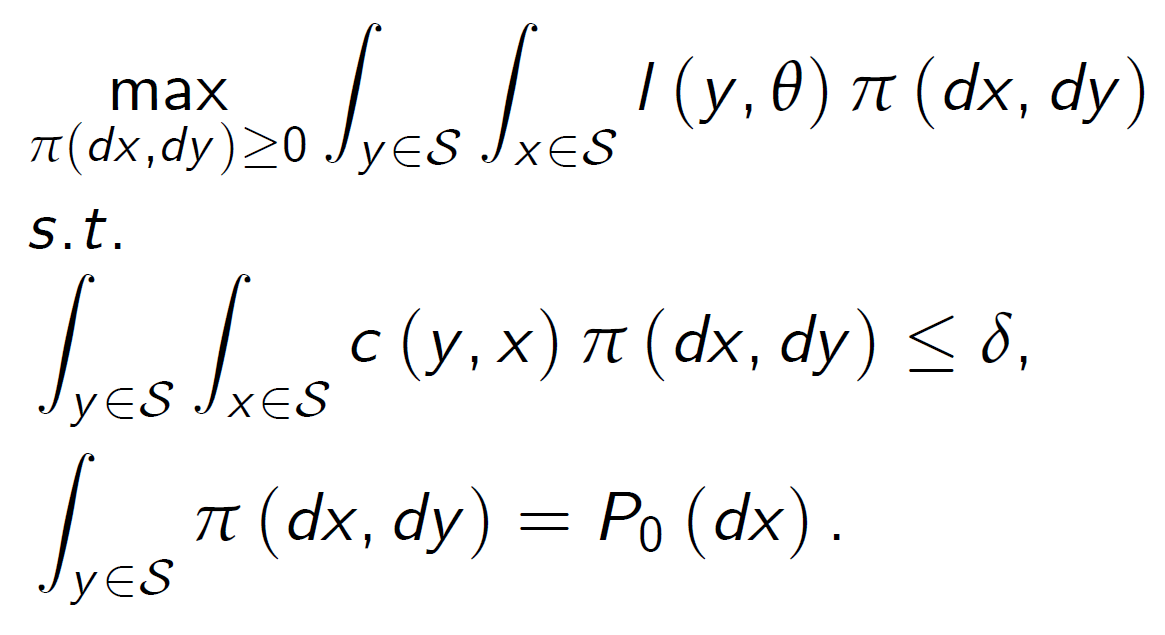 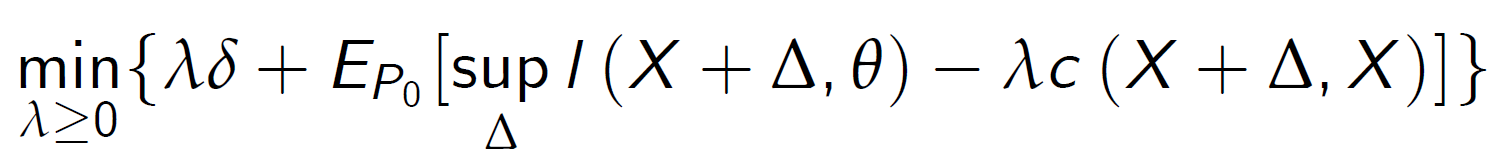 Recover Wasserstein DRO if:
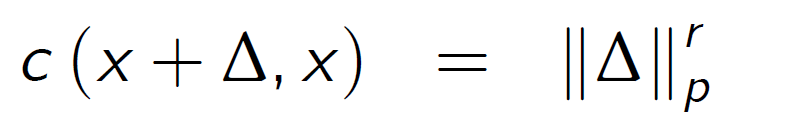 Recover φ-divergence DRO if:
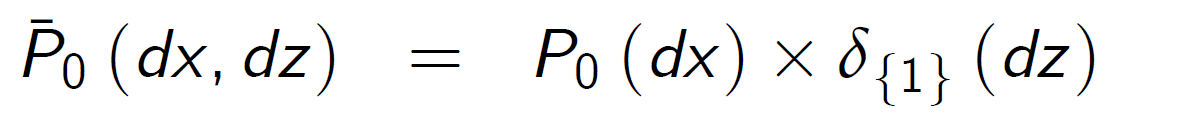 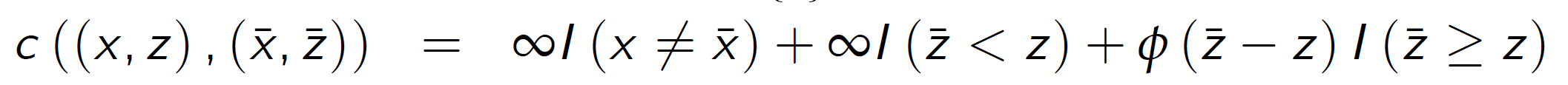 Strong duality holds at the same level of generality as OT.
c(.) non-negative, lower semicontinuous (possibility infinity) – l(.) integrable under P0
 see B. & Murthy ’19 MOR https://pubsonline.informs.org/doi/10.1287/moor.2018.0936
Lasso, Regularization (Variance and Norm)
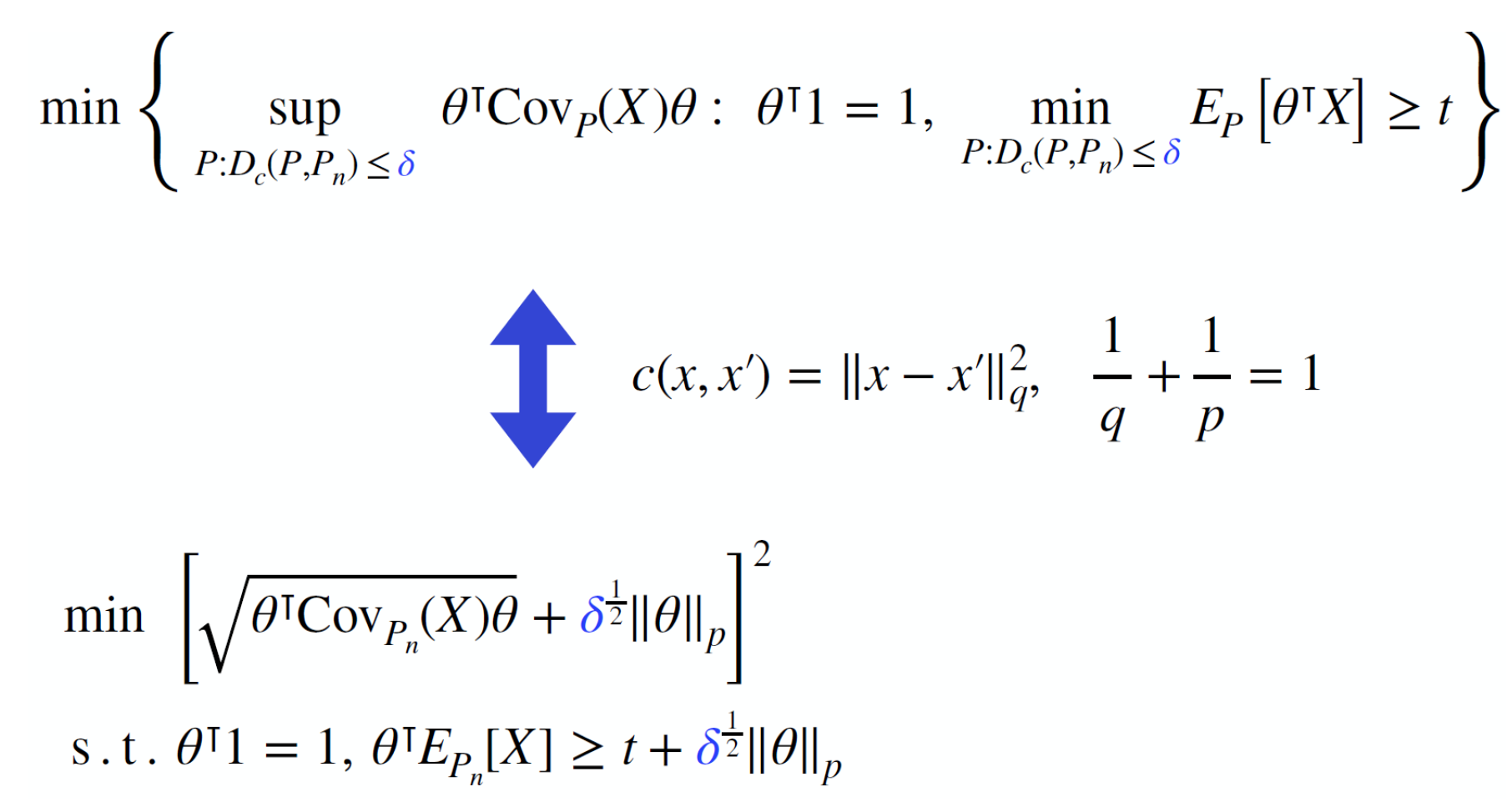 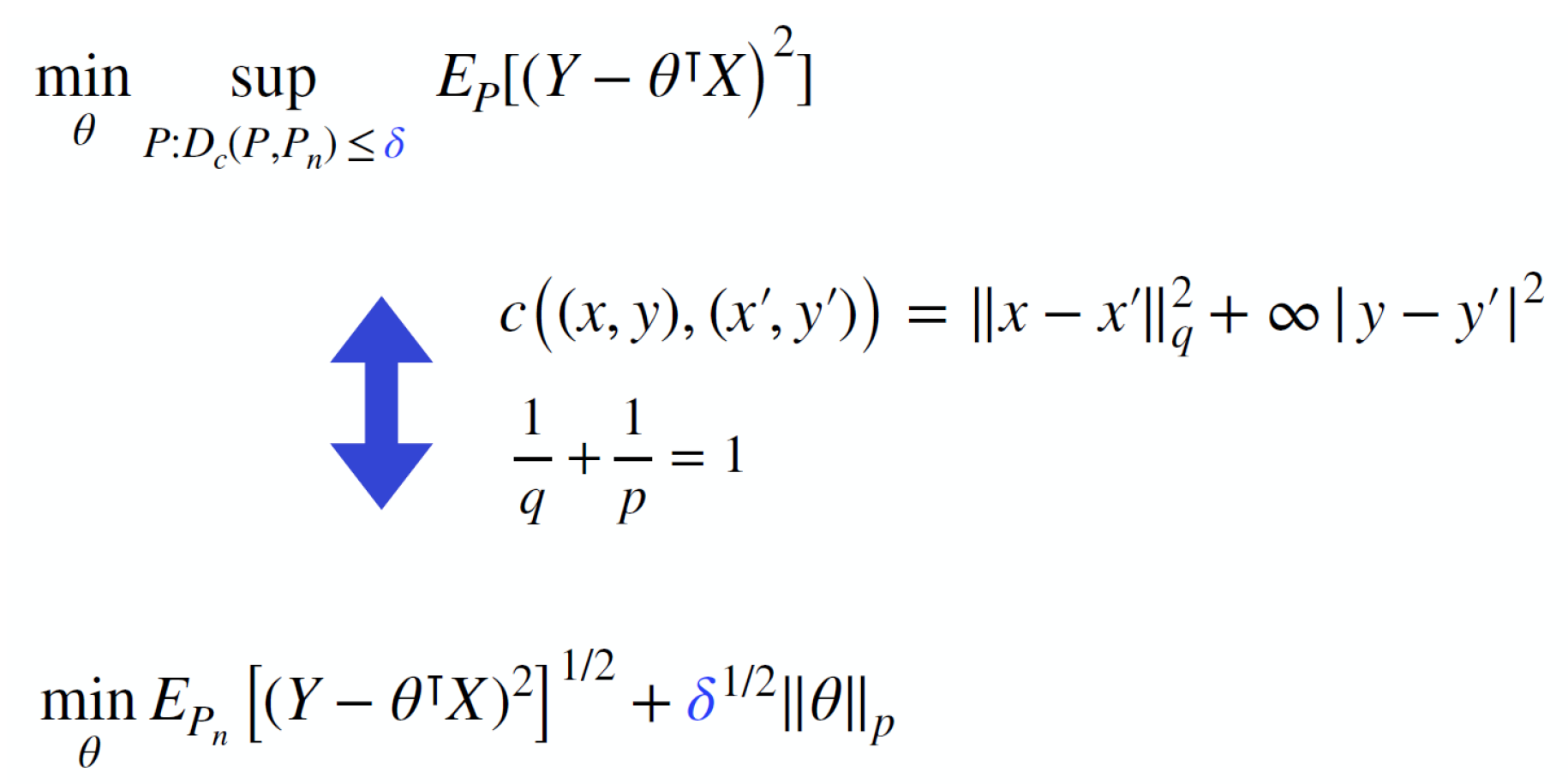 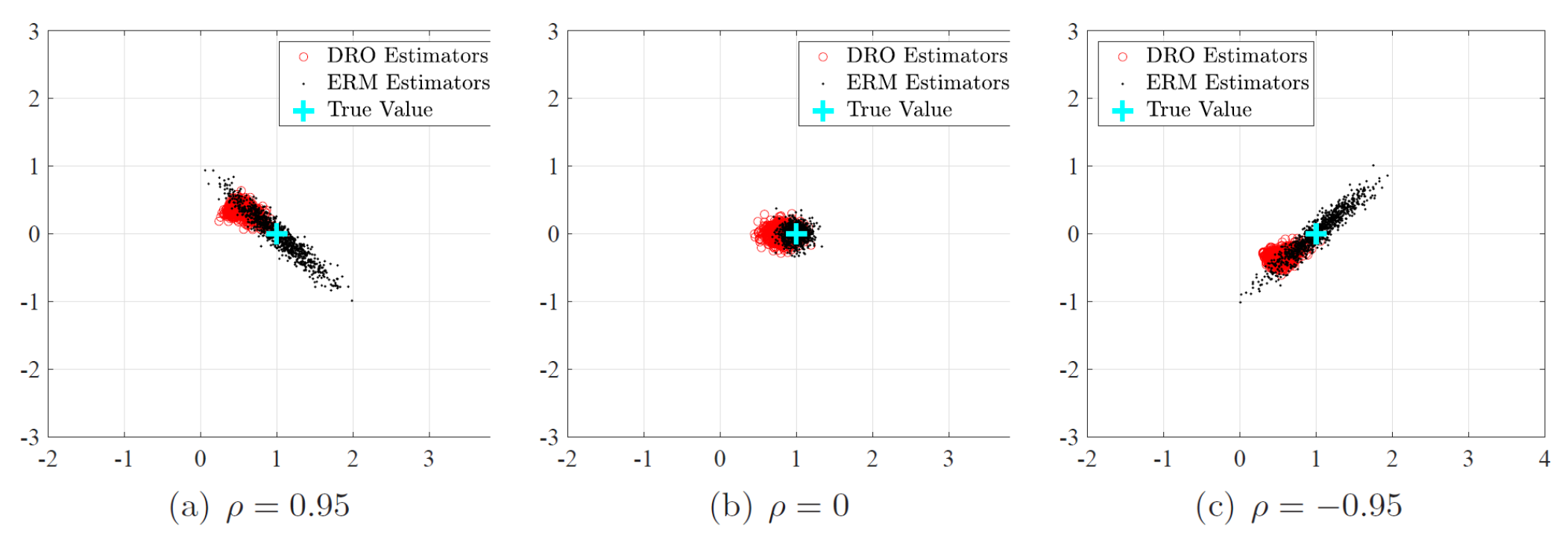 B., Kang, Murthy (2019): https://doi.org/10.1017/jpr.2019.49

B., Li, Zhou (2021) https://pubsonline.informs.org/doi/abs/10.1287/mnsc.2021.4155
The Choice of Uncertainty Size
Consider space of optimal portfolio choices generated by distributional uncertainty
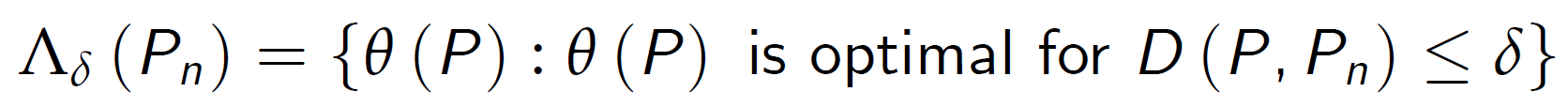 Space of decisions believed to be plausible
Minimize uncertainty in plausible decisions s.t. coverage
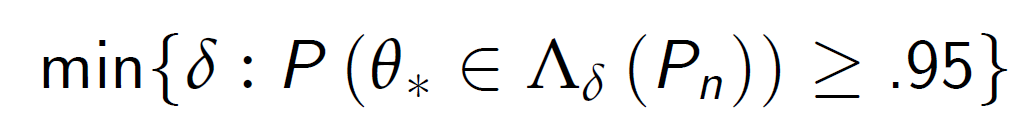 Best possible decision (i.e. population known)
B., Kang, Murthy (2019): https://doi.org/10.1017/jpr.2019.49
B., Si, Murthy (2021): https://academic.oup.com/biomet/article/109/2/295/6239705
Si, B., Gosh, Squillante (2021):  https://proceedings.neurips.cc/paper/2020/hash/f3507289cfdc8c9ae93f4098111a13f9-Abstract.html
Optimal Choice of Uncertainty: Projection Problem
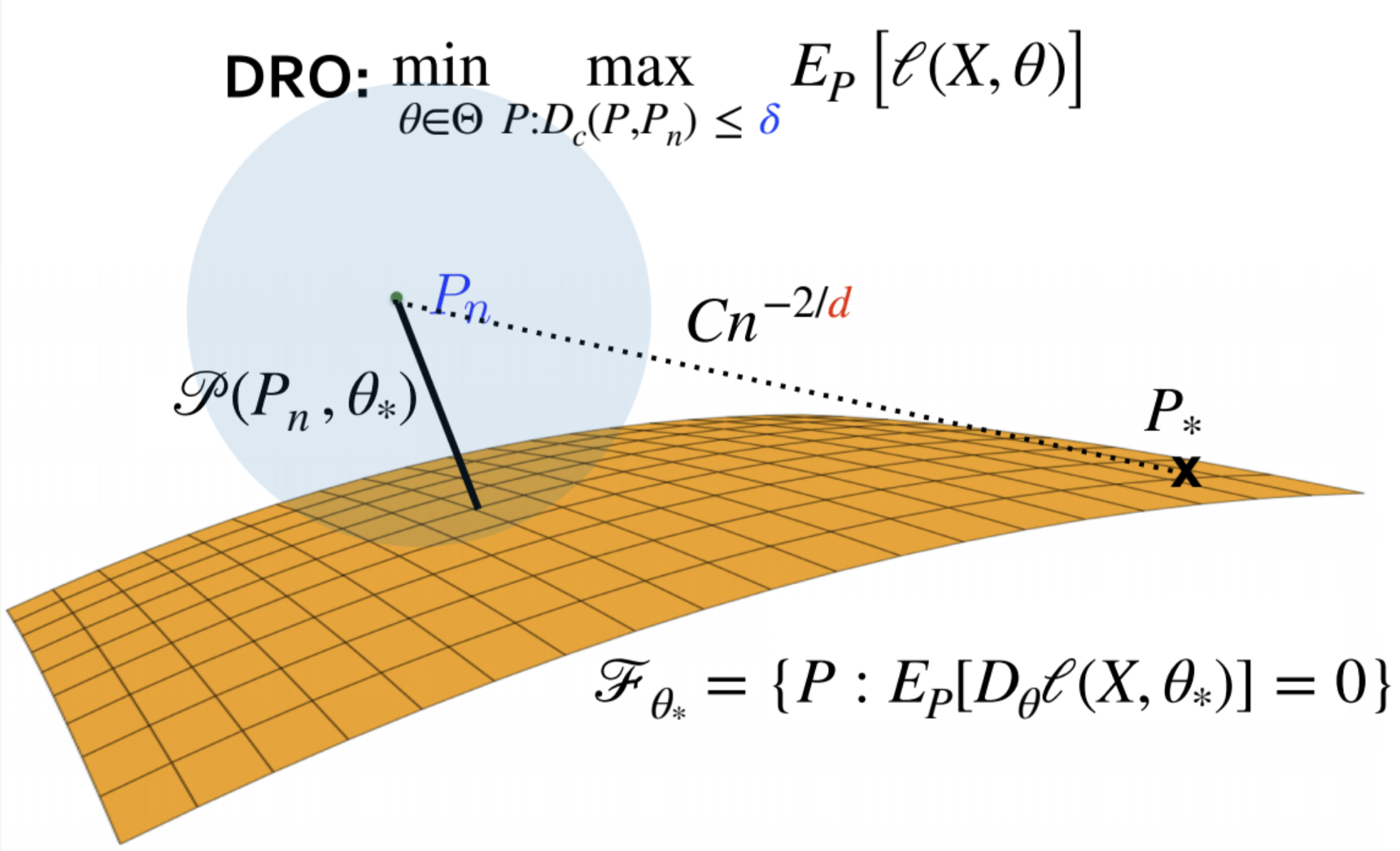 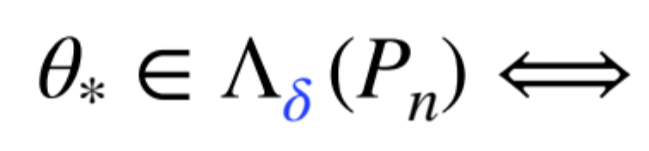 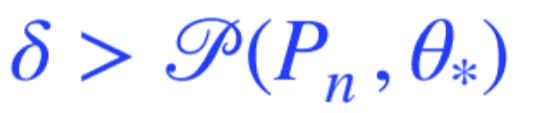 B., Kang, Murthy (2019): https://doi.org/10.1017/jpr.2019.49
B., Si, Murthy (2021): https://academic.oup.com/biomet/article/109/2/295/6239705
Si, B., Gosh, Squillante (2021):  https://proceedings.neurips.cc/paper/2020/hash/f3507289cfdc8c9ae93f4098111a13f9-Abstract.html
Optimal Choice of Uncertainty: Projection Problem
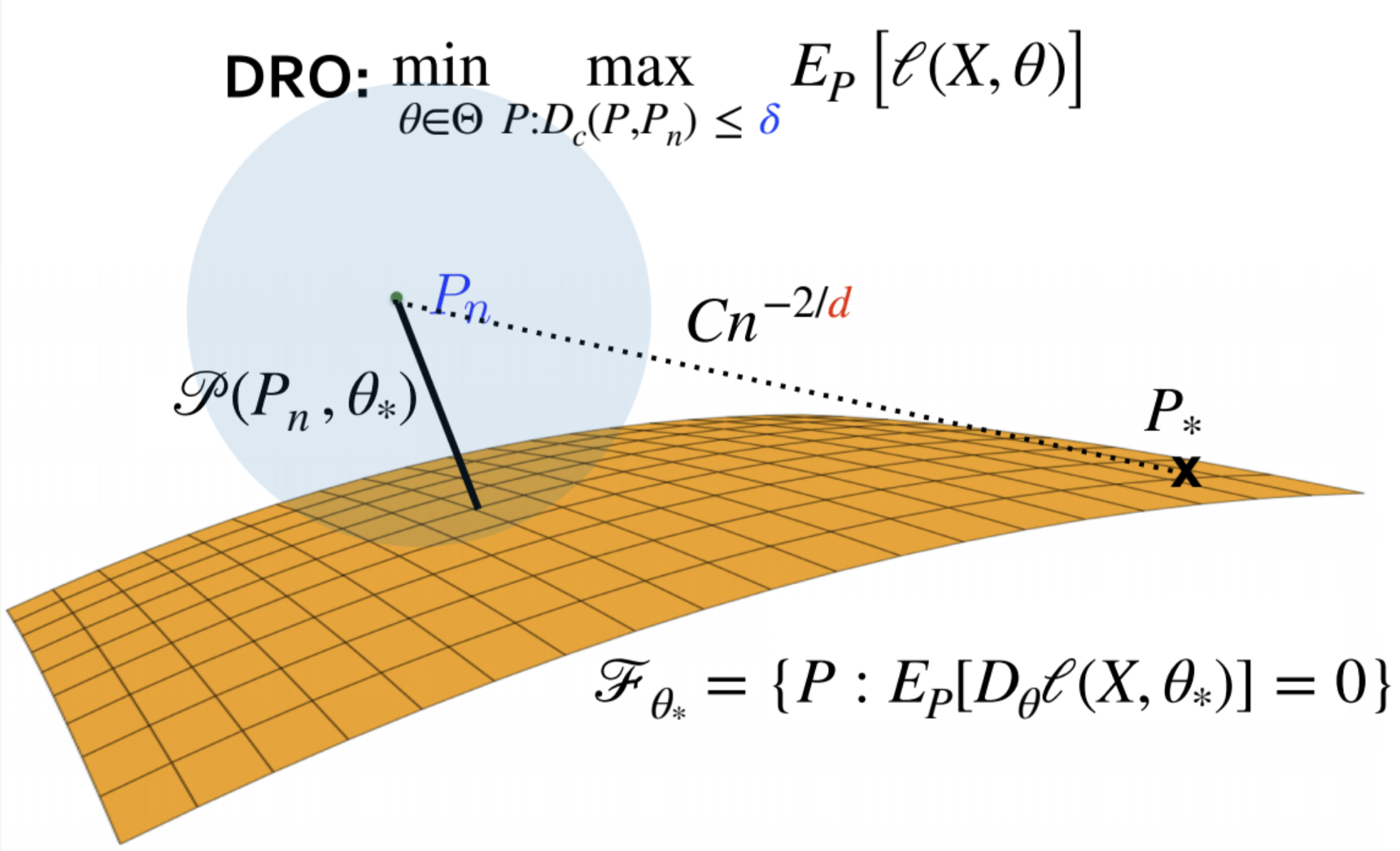 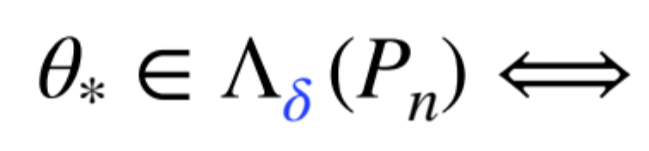 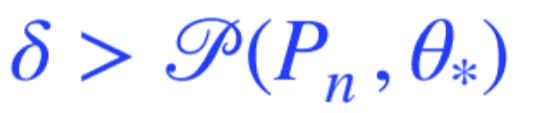 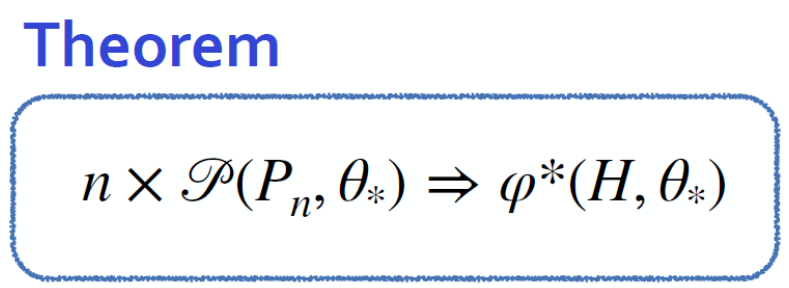 B., Kang, Murthy (2019): https://doi.org/10.1017/jpr.2019.49
B., Si, Murthy (2021): https://academic.oup.com/biomet/article/109/2/295/6239705
B., Murthy, Nguyen (2021): https://pubsonline.informs.org/doi/pdf/10.1287/educ.2021.0233 <-- Tutorial!
Optimal Choice of Uncertainty: Projection Problem
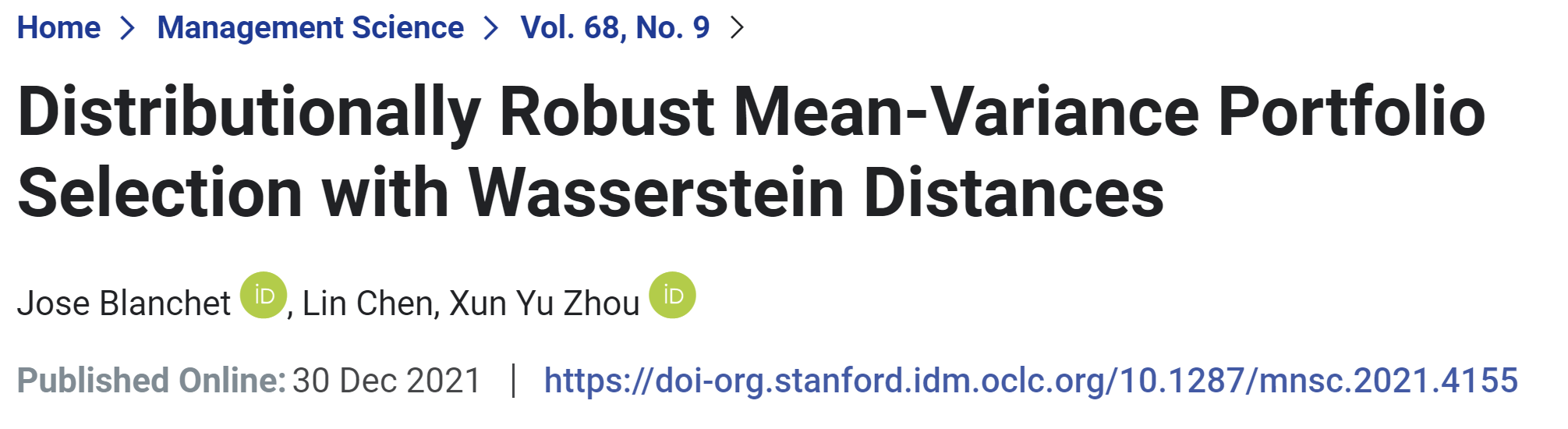 Monthly data for 10 years on 100 randomly selected S&P 500 stocks from 01/90-01/2000.
 We compute a standard mean-variance portfolio selection.
 We apply the strategy in future months – 2000-2017.
 We target 10% annualized return & choose δ as indicated 10 yrs. of data.
 We repeat the experiment 100 times – keeping the same time window (randomizing over the choice of 100 stocks).
Average Rolling Horizon over 100 samples of 100 stocks S&P500
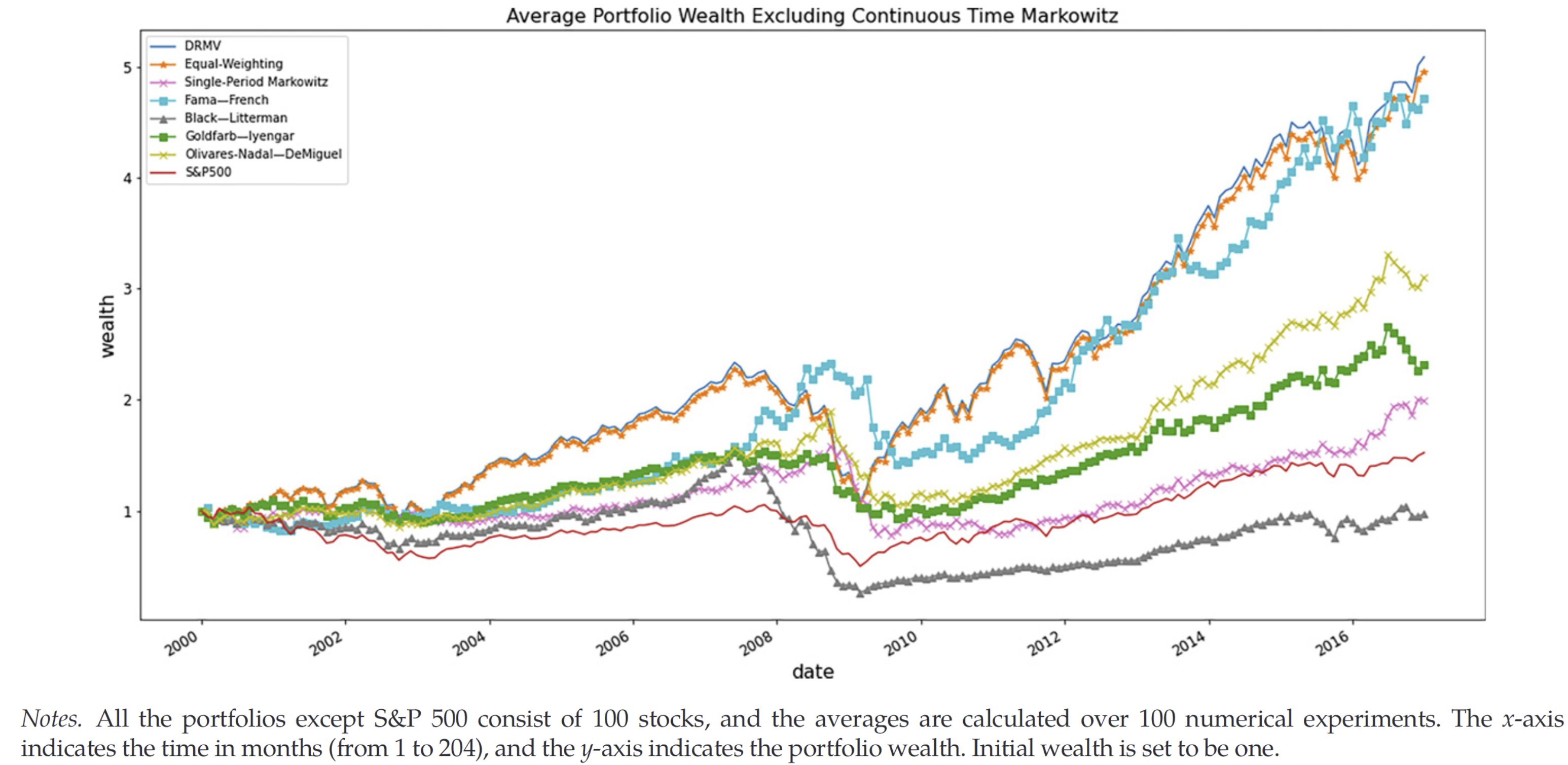 Histograms Sharpe Ratio DRMV vs Equal-Weighting
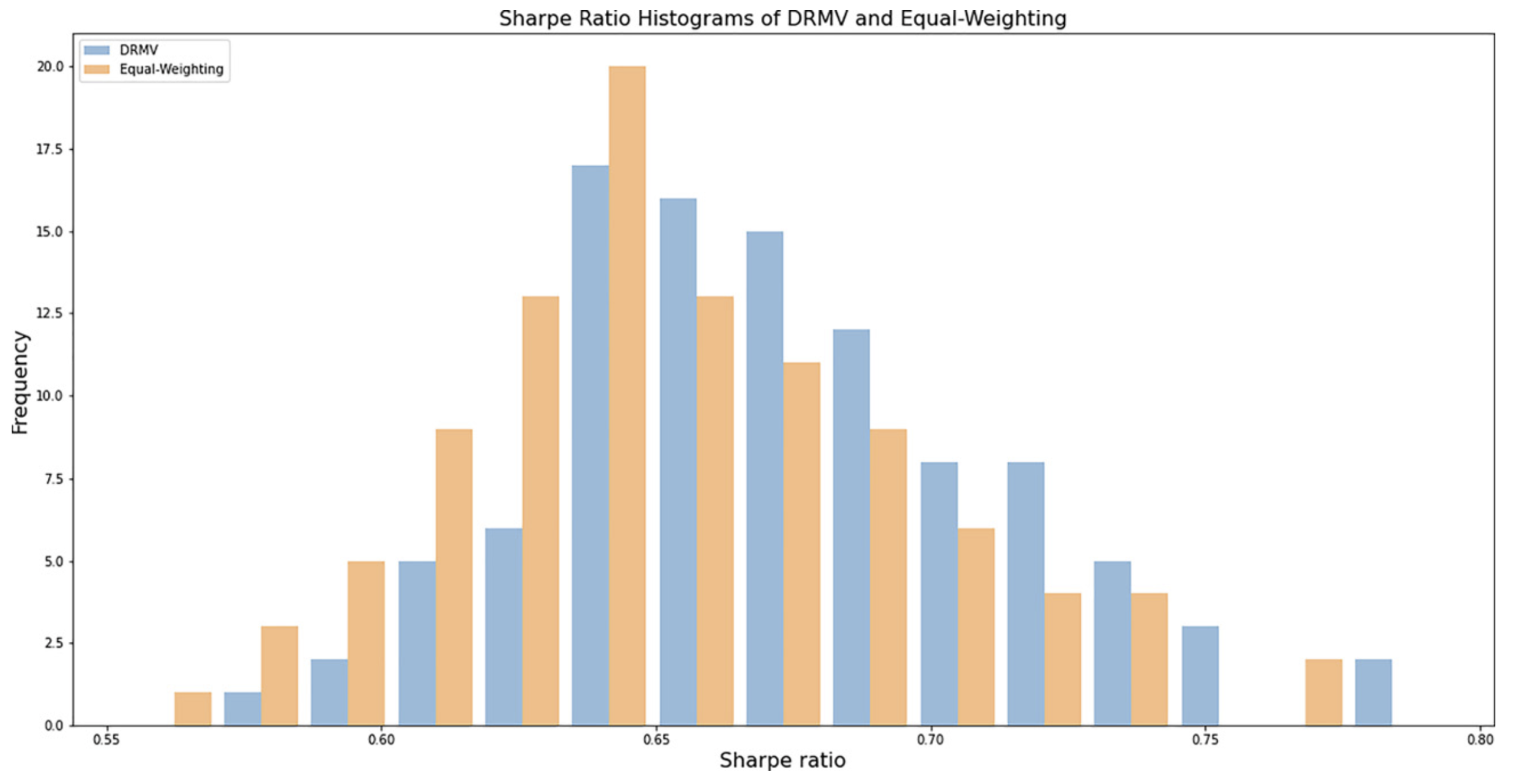 Inform Transportation Cost using Current Market Information?
Cost function can be used to encode information -> Recall picture motivating the talk!

Example: Use an implied volatility index (e.g. VIX), say “V” and consider
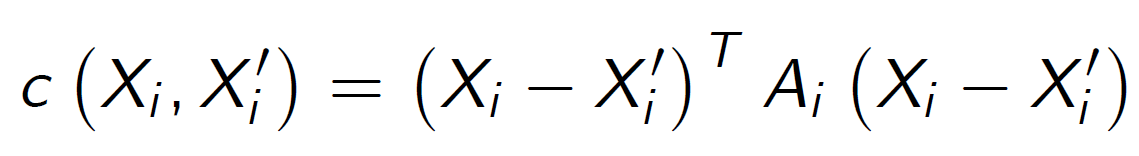 Here X’ is the adversarial choice and we can pick  Ai = 1/Vi

Intuition: Market perceives high volatility  low transportation cost   higher adversarial attacks
Challenge   Computational tractability?
B., Murthy, Zhang (2021) https://pubsonline.informs.org/doi/10.1287/moor.2021.1178
Model Risk vs Mean Return
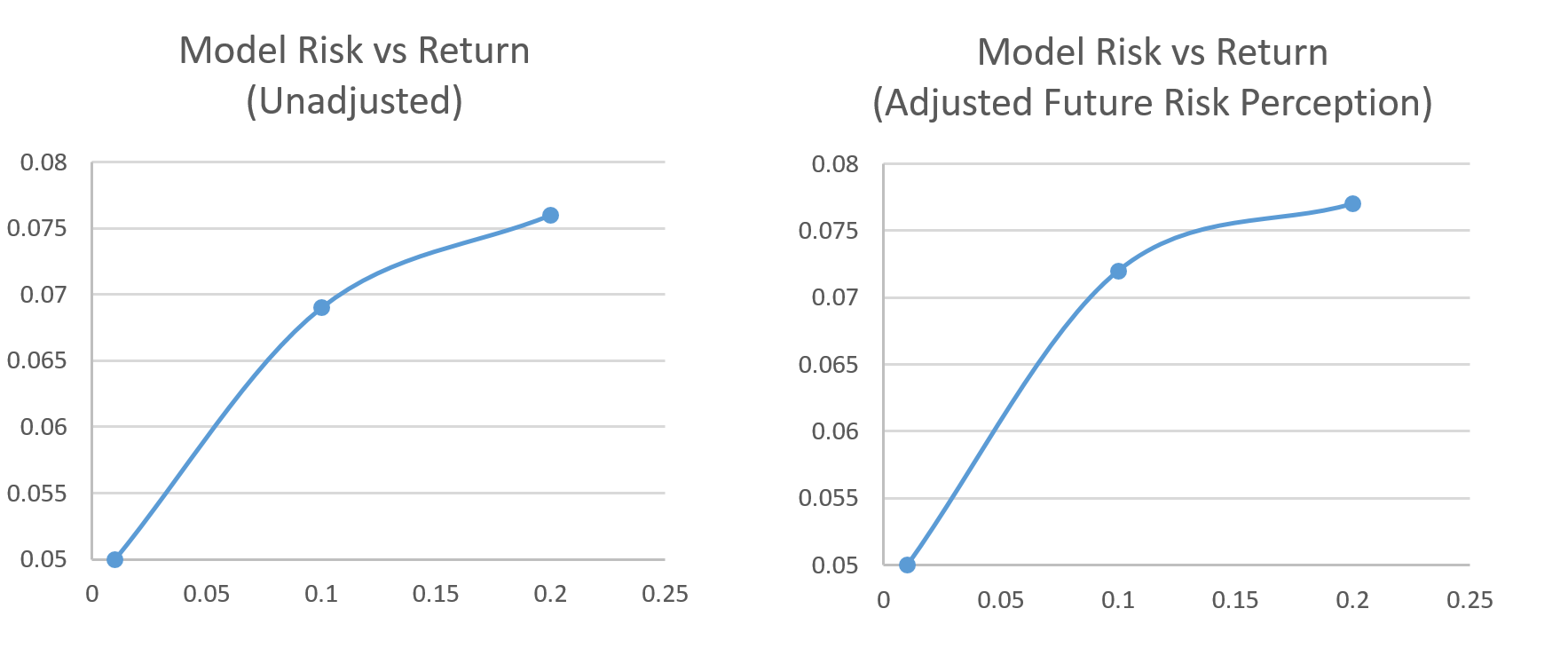 Tractability
B., Murthy, Zhang (2021) https://pubsonline.informs.org/doi/10.1287/moor.2021.1178
Tractable for affine decision rules
Tractability
B., Murthy, Zhang (2021) https://pubsonline.informs.org/doi/10.1287/moor.2021.1178
Tractable for affine decision rules
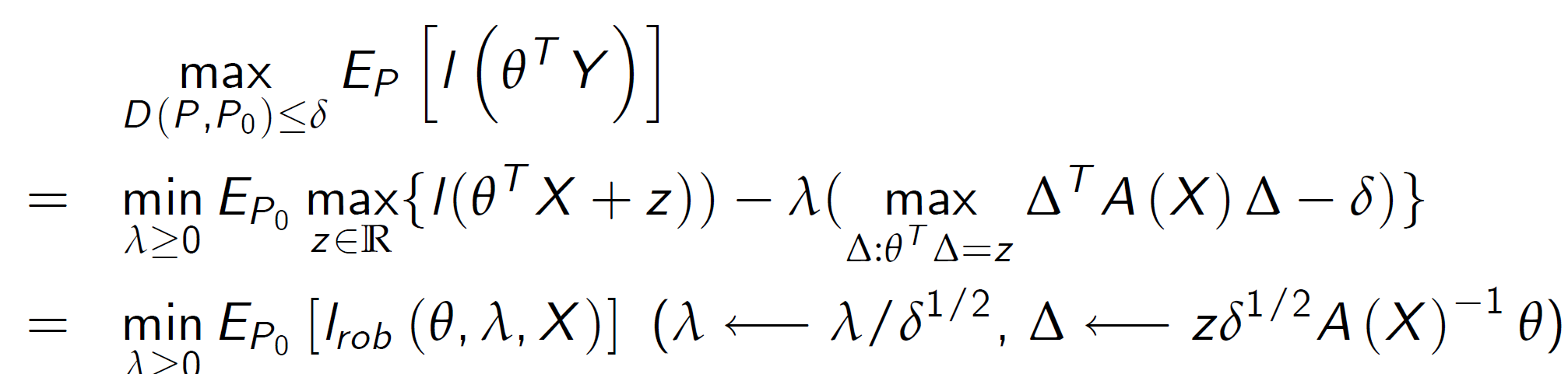 Tractability
B., Murthy, Zhang (2021) https://pubsonline.informs.org/doi/10.1287/moor.2021.1178
Tractable for affine decision rules
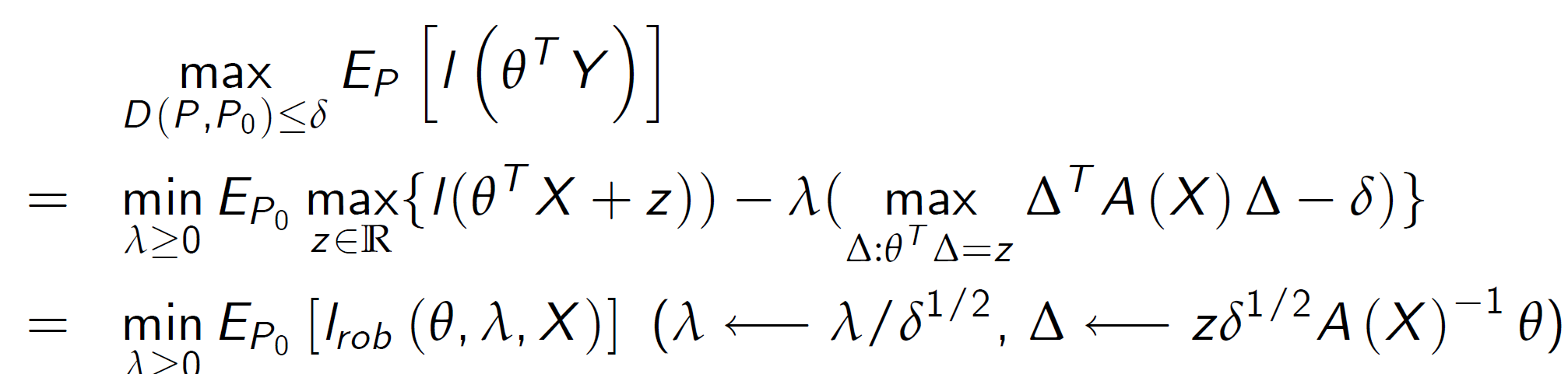 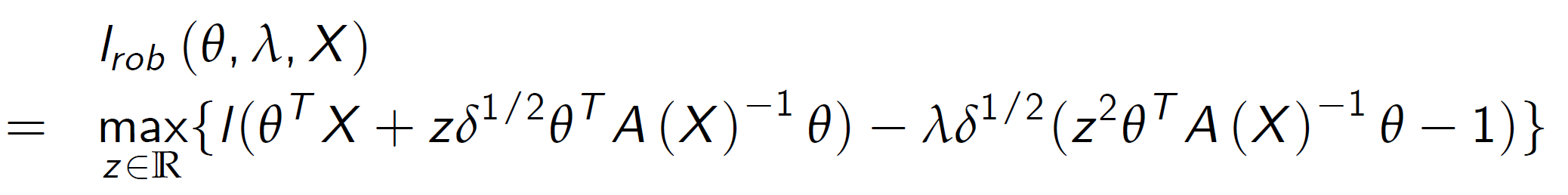 Inner optimization is one dimensional optimization problem BUT difference of two convex functions.
Tractability
B., Murthy, Zhang (2021) https://pubsonline.informs.org/doi/10.1287/moor.2021.1178
Tractable for affine decision rules
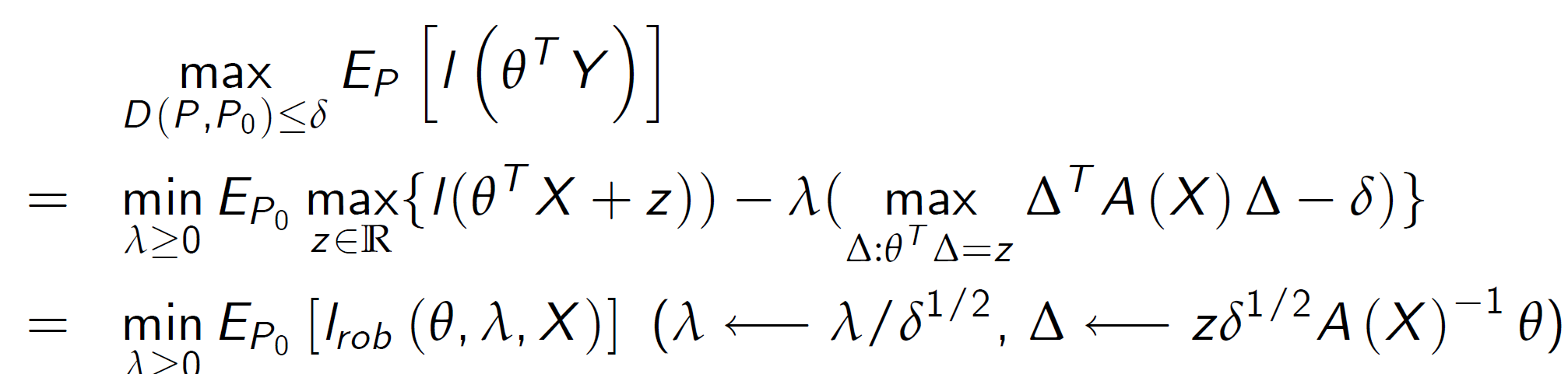 Thm: 

Assuming quadratic growth and local strong convexity of l(.), uniformly bdd cond. Number of A(x), 4th moment of |X|, then 

Local strong convexity for δ< δ0

SGD with rate O(log(1/ε)/ε2) – (essentially optimal).

Stable structure of worst case adversary.
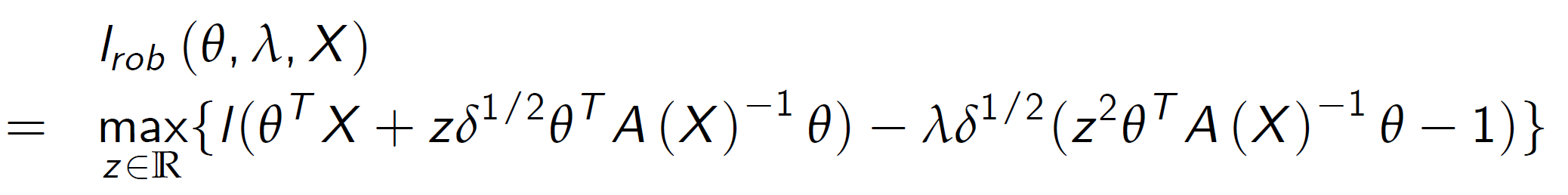 Inner optimization is one dimensional optimization problem BUT difference of two convex functions.
Tractability
Tractable for l(.) being the maximum of affine functions and Wasserstein distance 


-- Formulation with O(n) dual variables, see 
Kuhn et al. https://doi.org/10.1287/educ.2019.0198 and references therein.


-- Important goal in the DRO literature –> tractable reformulations that can be implemented in packages.
min-max = max-min?

Unique Nash Equilibrium?

Least Favorable Distributions? 

Adversary chooses first & then we select portfolio
On the Value of the Game
Adversary knows portfolio selection in advance = Portfolio manager knows adversarial choice in advance?






Hard part is upper semi-continuity of the map  P  EP(…) in cases of interest (e.g. l(.) quadratic and quadratic cost function (Sion’s theorem doesn’t apply).
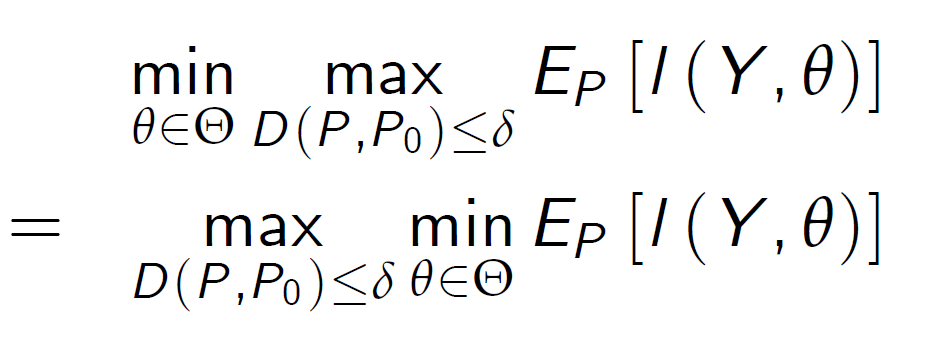 On the Value of the Game
B., Si, Murthy (2021): https://academic.oup.com/biomet/article/109/2/295/6239705
Adversary knows portfolio selection in advance = Portfolio manager knows adversarial choice in advance?






Hard part is upper semi-continuity of the map  P  EP(…) in cases of interest (e.g. l(.) quadratic and quadratic cost function (Sion’s theorem doesn’t apply).
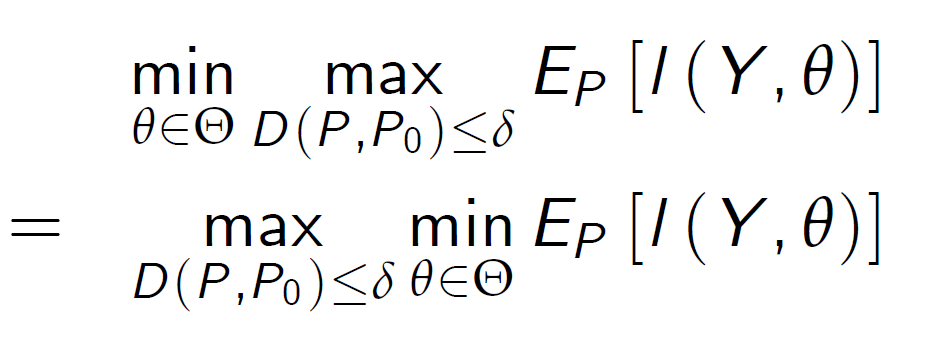 Thm: 

l(.) is non-negative and continuous, 
l(x,.) is convex, and unique solution for δ=0.
c(x,y)=|x-y|r, then

min-sup = sup-min
On the Value of the Game
B., Si, Murthy (2021): https://academic.oup.com/biomet/article/109/2/295/6239705
Adversary knows portfolio selection in advance = Portfolio manager knows adversarial choice in advance?






Hard part is upper semi-continuity of the map  P  EP(…) in cases of interest (e.g. l(.) quadratic and quadratic cost function (Sion’s theorem doesn’t apply).
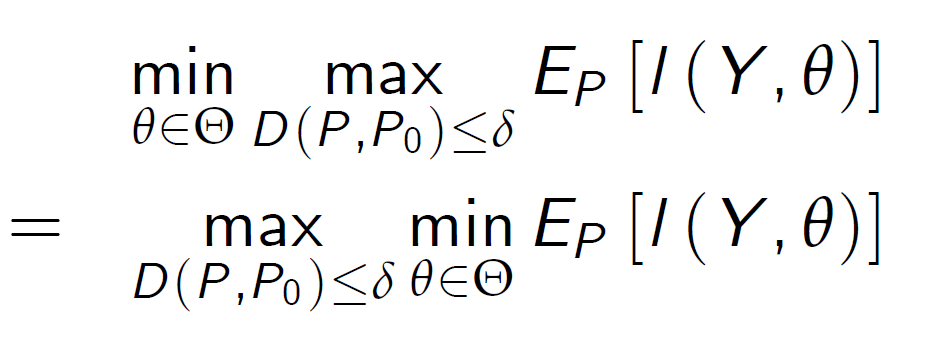 Thm: 

l(.) is non-negative and continuous, 
l(x,.) is convex, and unique solution for δ=0.
c(x,y)=|x-y|2, for then

min-sup = sup-min
If δ is small l(.) is M-smooth and gradient’s don’t vanish with positive probability then Nash equilibrium is unique.
Conclusions
Optimal transport DRO is versatile and powerful for portfolio selection tasks.

Explains regularization & gives improved out-of-sample performance.

Model misspecification can be informed by current market information.

Often tractable game formulation (with optimal complexity).

Nash-equilibrium -> least favorable distribution.
Thank you.
Additional Plots Controlling for Environment and Frequency
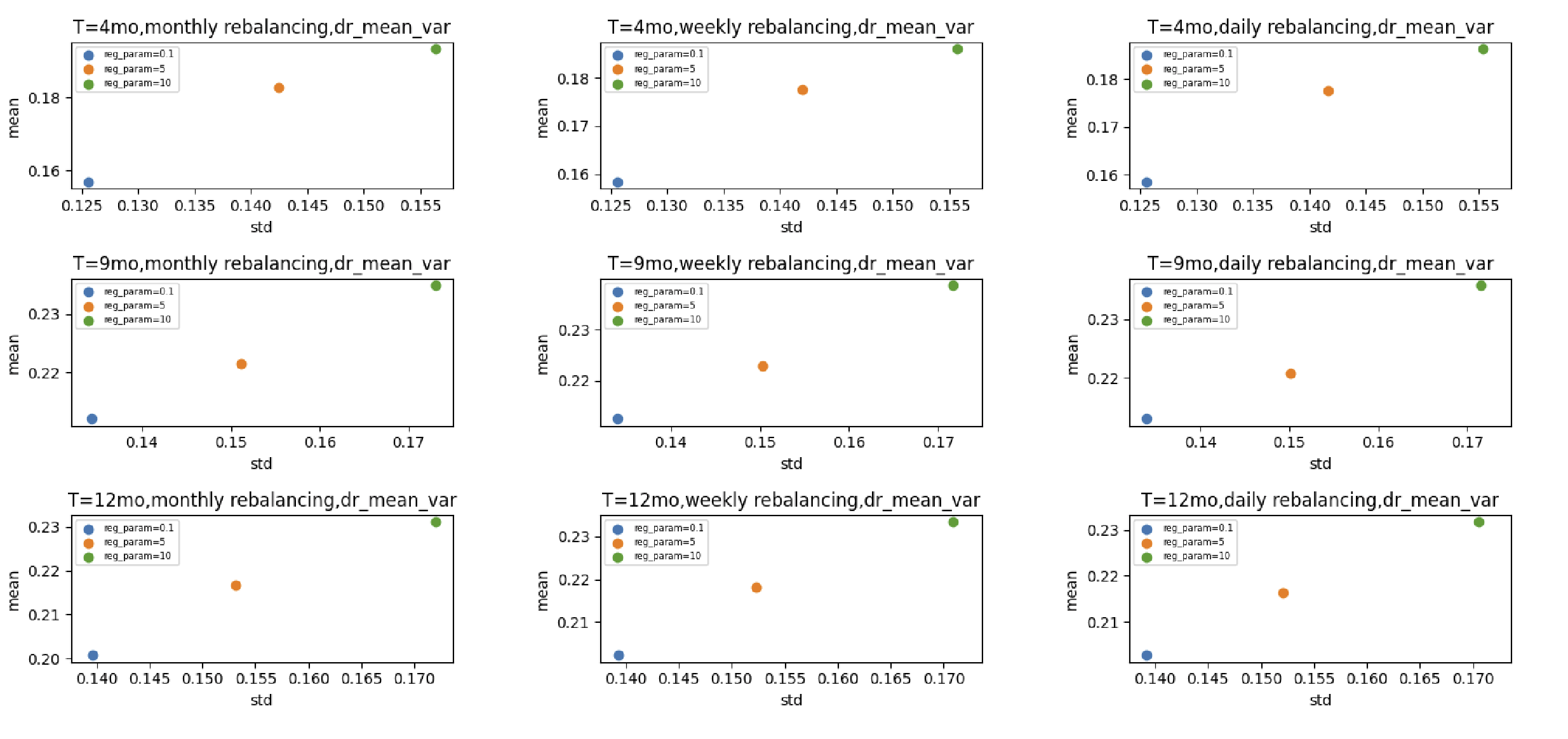 Additional Plots Scatter
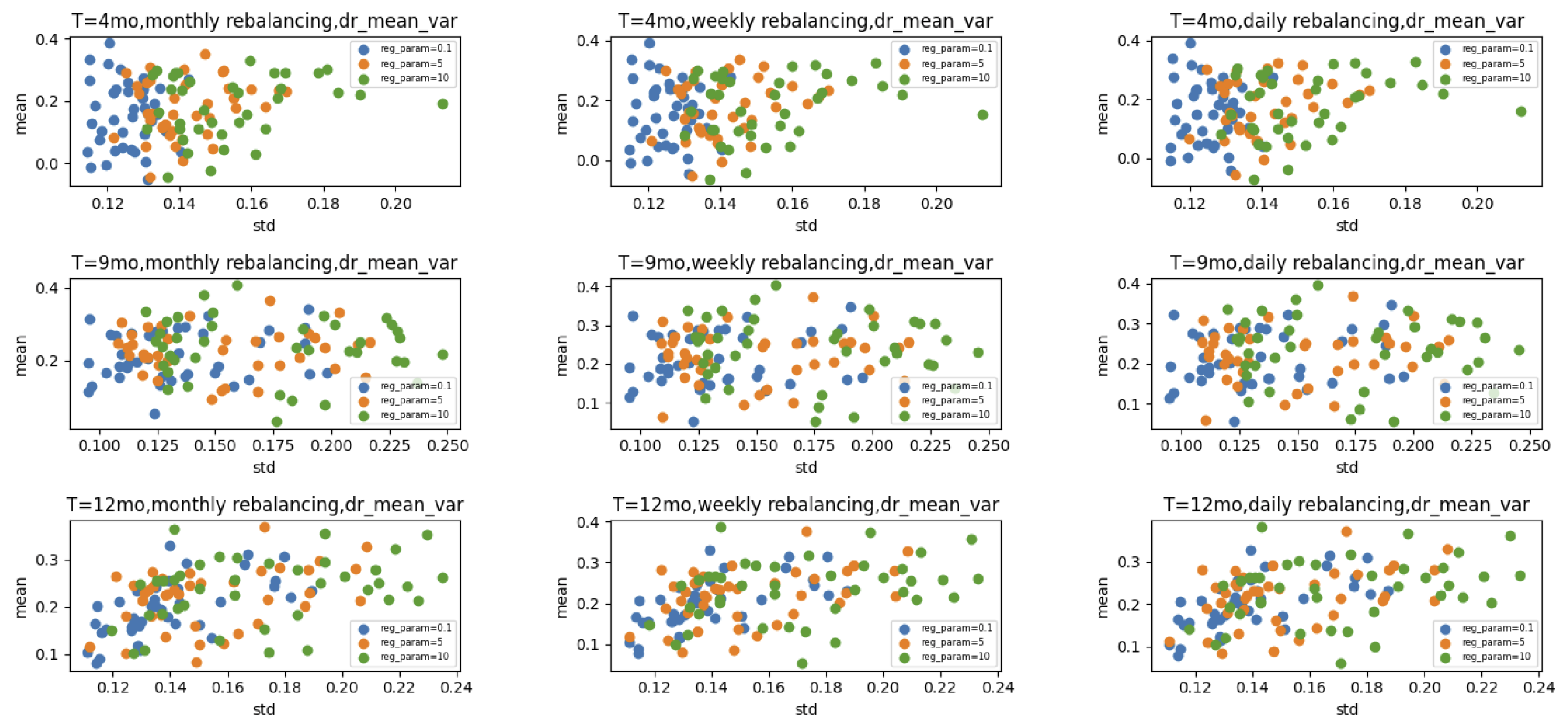